Whom are we following?

Jesus…
Whom are we following?

Jesus …
The Promised Messiah
God’s Beloved Son
The Bringer of Good News
The maker of disciples
The ultimate spiritual authority
The great preacher, teacher and healer
The Pray-er
Mark 1…
Four statements of Jesus
1. ‘The kingdom of God has come near. Repent and believe the good news!’ (Mark 1:15)
=
Kingdom mission proclaimed
Mark 1…
Four statements of Jesus
2. ‘Come, follow me,’ Jesus said, ‘and I will send you out to fish for people.’ (Mark 1:17)
=
Kingdom mission shared
Mark 1…
Four statements of Jesus
3. ‘Be quiet! Come out of him’ (Mark 1:25)
=
Kingdom mission demonstrated
Mark 1…
Four statements of Jesus
4. ‘Let us go somewhere else—to the nearby villages—so I can preach there also. That is why I have come.’ (Mark 1:38)
=
Shared Kingdom mission confirmed
35 Very early in the morning, while it was still dark, Jesus got up, left the house and went off to a solitary place, where he prayed. 36 Simon and his companions went to look for him, 37 and when they found him, they exclaimed: “Everyone is looking for you!”
38 Jesus replied, “Let us go somewhere else—to the nearby villages—so I can preach there also. That is why I have come.” 39 So he travelled throughout Galilee, preaching in their synagogues and driving out demons.
Jesus…
1. Confidence in his call
Jesus…
1. Confidence in his call
36 Simon and his companions went to look for him, 37 and when they found him, they exclaimed: “Everyone is looking for you!”
38 Jesus replied, “Let us go somewhere else—to the nearby villages—so I can preach there also. That is why I have come.” 39 So he travelled throughout Galilee, preaching in their synagogues and driving out demons.
Jesus…
Confidence in his call
…embedded in Scripture
Prepare the way for the Lord! (Isaiah 40:3 + Mark 1:3)
The Spirit of the Lord is on me because he has anointed me to proclaim good news to the poor…freedom for the prisoners and recovery of sight for the blind, to set the oppressed free and to proclaim the year of the Lord’s favour (Isaiah 61:1-3 + Luke 4:18-19)
Jesus…
Confidence in his call
… demonstrated by the anointing of the Holy Spirit at baptism
Just as Jesus was coming up out of the water, he saw heaven being torn open and the Holy Spirit descending on him like a dove. And a voice came from heaven: “You are my Son, whom I love; with you I am well pleased.” (Mark 1:10-11)
Jesus…
Confidence in his call
…confirmed by time spent alone with his Father in prayer
Very early in the morning, while it was still dark, Jesus got up, left the house and went off to a solitary place, where he prayed. (Mark 1:10-11)
Us…
Confidence in our call
embedded in Scripture
Pilgrims, priests, prophets (1 Peter 2:9-12)
The Great Commission (Matt 20:19-20)
Us…
Confidence in our call
received through the Holy Spirit
“As the Father has sent me, I am sending you.” And with that he breathed on them and said, “Receive the Holy Spirit.” (John 20:21-22)
Promise and Pentecost (Acts 1:8, 2:1-4)
Us…
Confidence in our call
confirmed through prayer
Praying as Jesus did (Matt 6:9-13)
Jesus + Us…
Confidence in our call to share in his Kingdom mission
Jesus…
2. Committed to companionship
Jesus…
2. Committed to companionship
38 Jesus replied, “Let us go somewhere else—to the nearby villages—so I can preach there also. That is why I have come.” 39 So he travelled throughout Galilee, preaching in their synagogues and driving out demons.
Jesus…
2. Committed to companionship, with…
Disciples
Tax collectors and sinners
Children
Outsiders
Crowds
Jesus…
2. Committed to companionship, with…
You
Me
Us
Us…
Called to companionship…

But not immune to loneliness…
Jesus…
Committed to companionship…

But not immune to loneliness…

‘My God, my God, why have you forsaken me?’ (Mark 15:34)
Jesus + Us…
A ministry of companionship…

Are you being called to this ministry?...
Jesus…
3. Continuation of Kingdom mission…
Jesus…
3. Continuation of Kingdom mission…
38 Jesus replied, “Let us go somewhere else—to the nearby villages—so I can preach there also. That is why I have come.” 39 So he travelled throughout Galilee, preaching in their synagogues and driving out demons.
Jesus…
3. Continuation of Kingdom mission…
Kingdom proclaimed + demonstrated…
Through Galilee, through Judea…
And on…
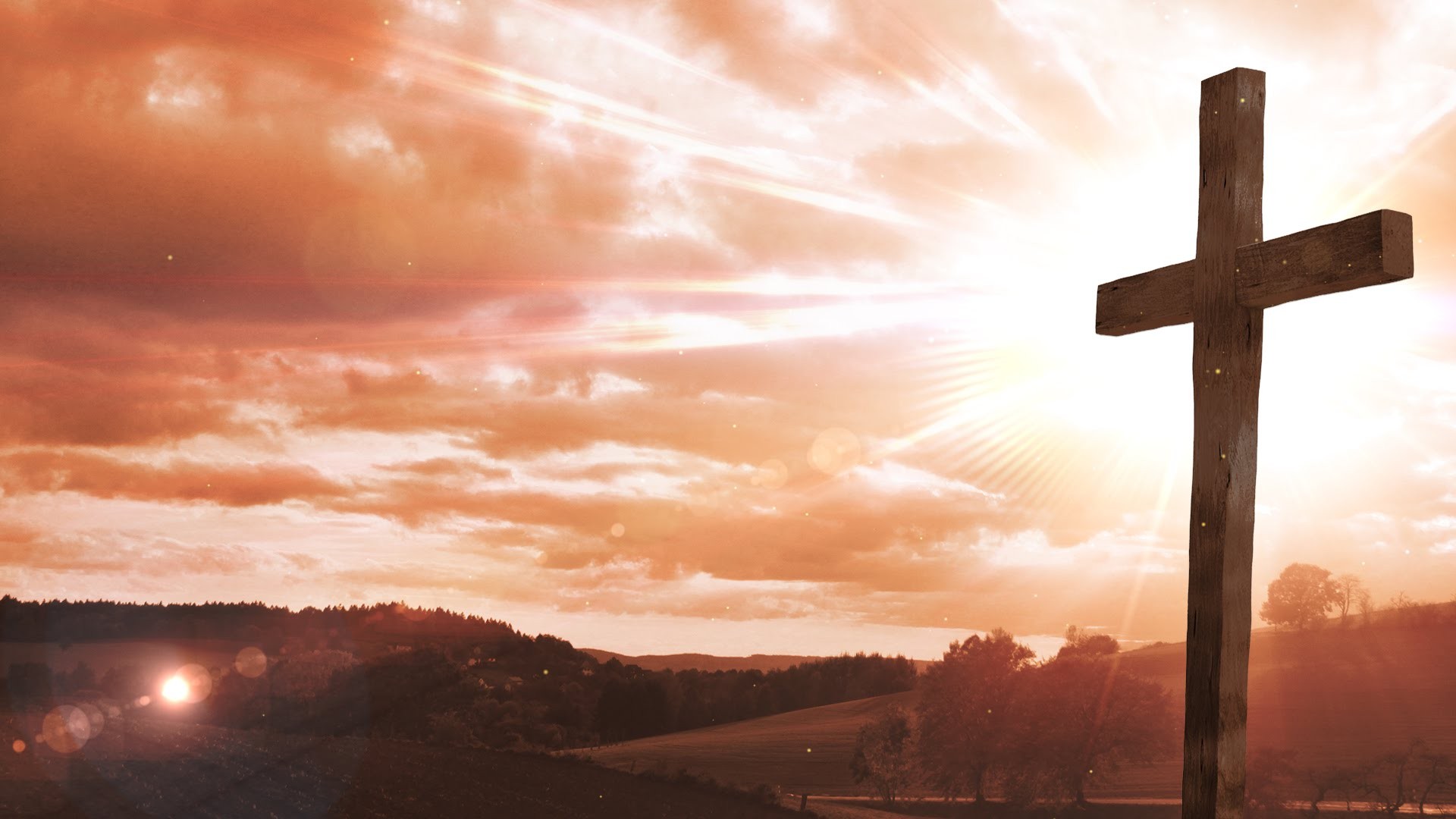 Jesus…

Good news!…
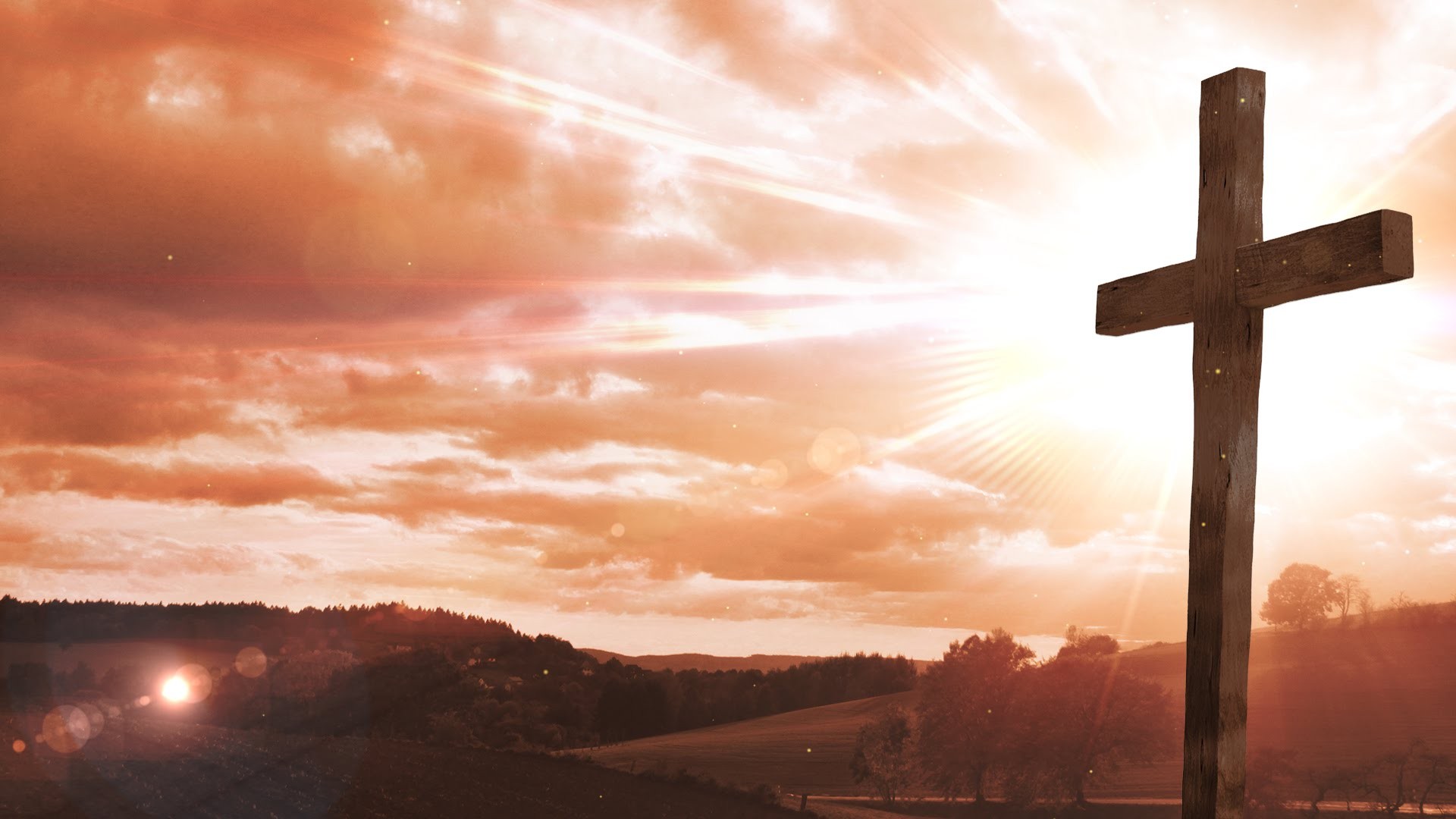 Kingdom +
Jesus…

Kingdom mission fulfilled!!…
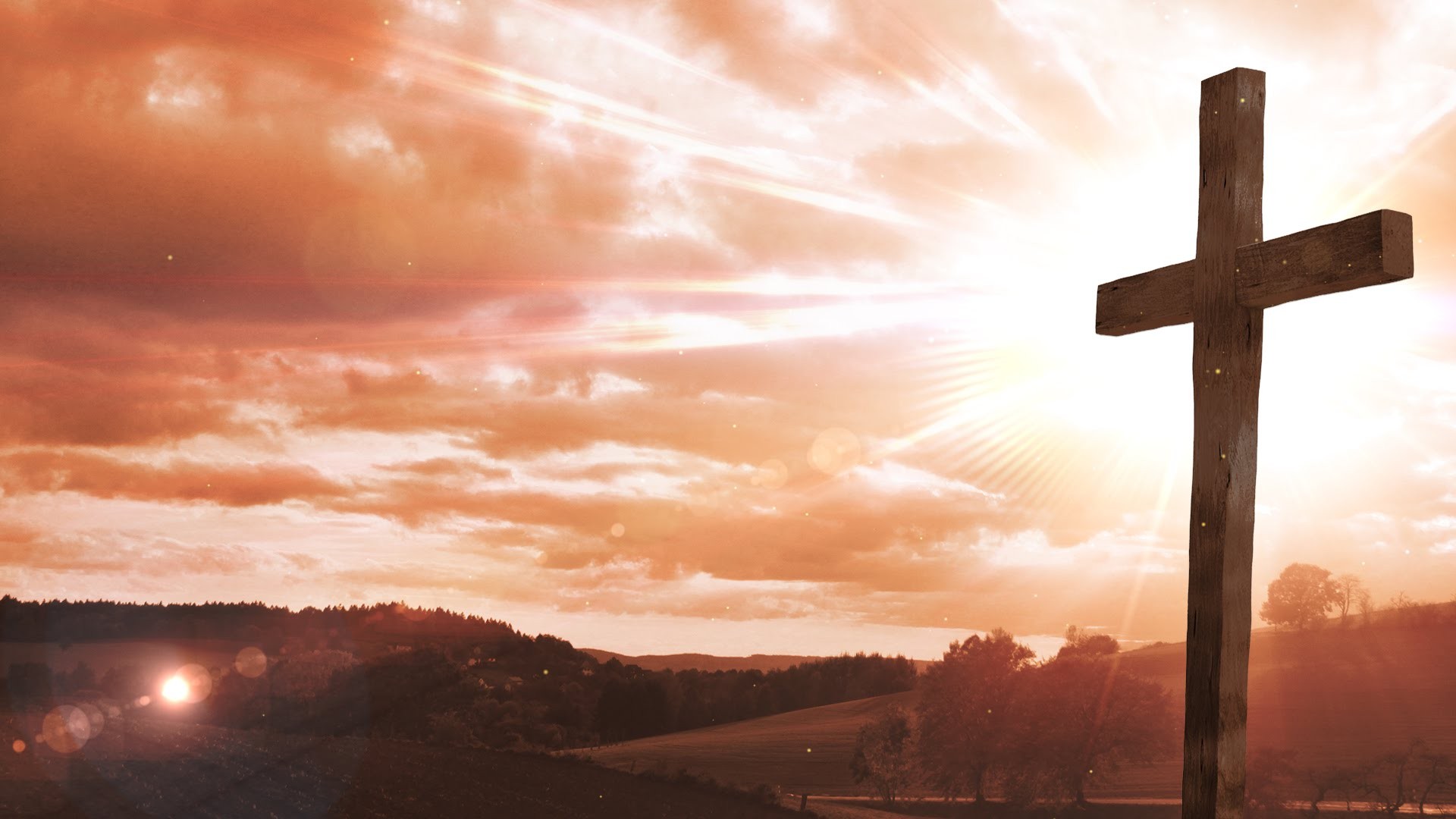 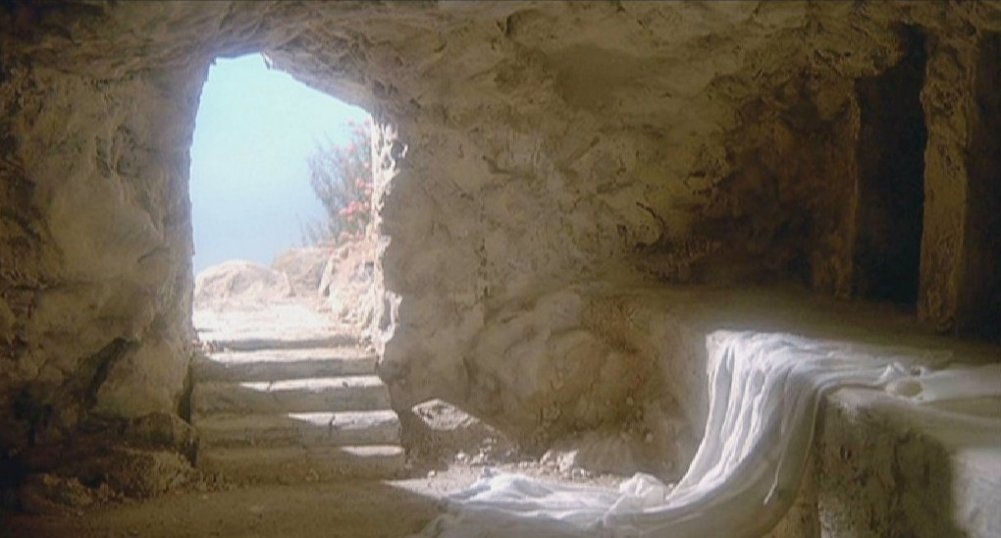 +
Jesus + Us…

Fulfilled Kingdom mission shared!!!…
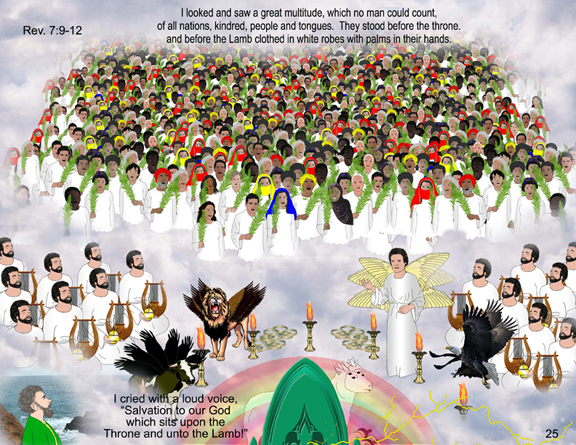 =
+
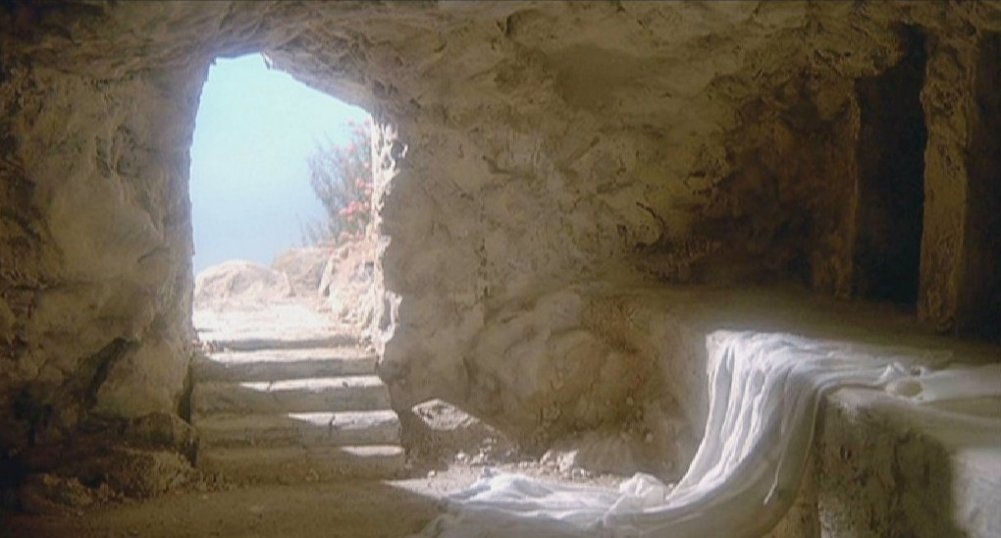 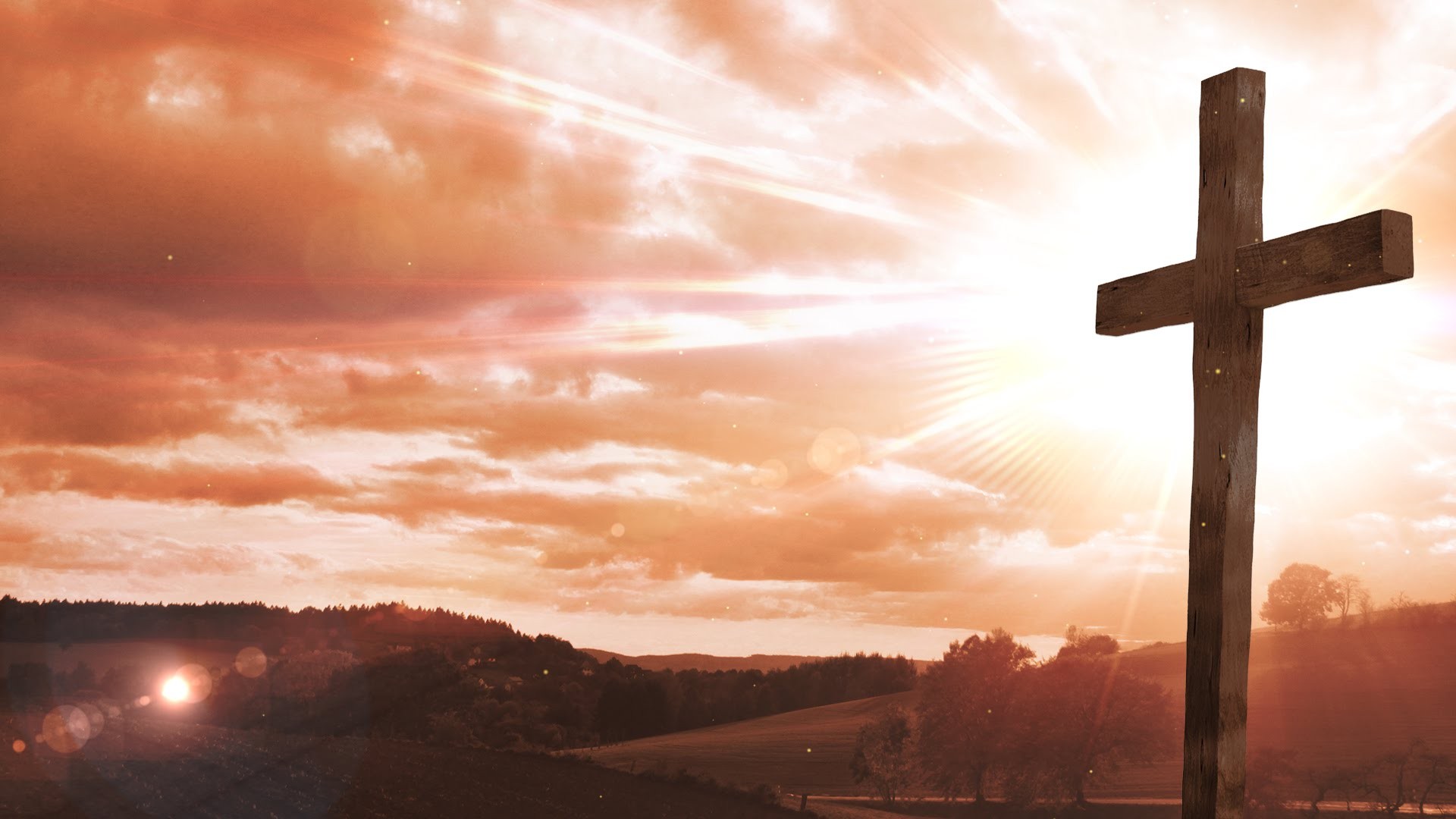 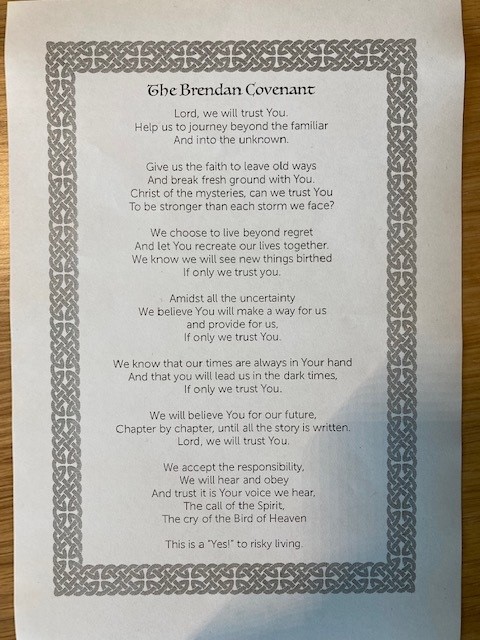